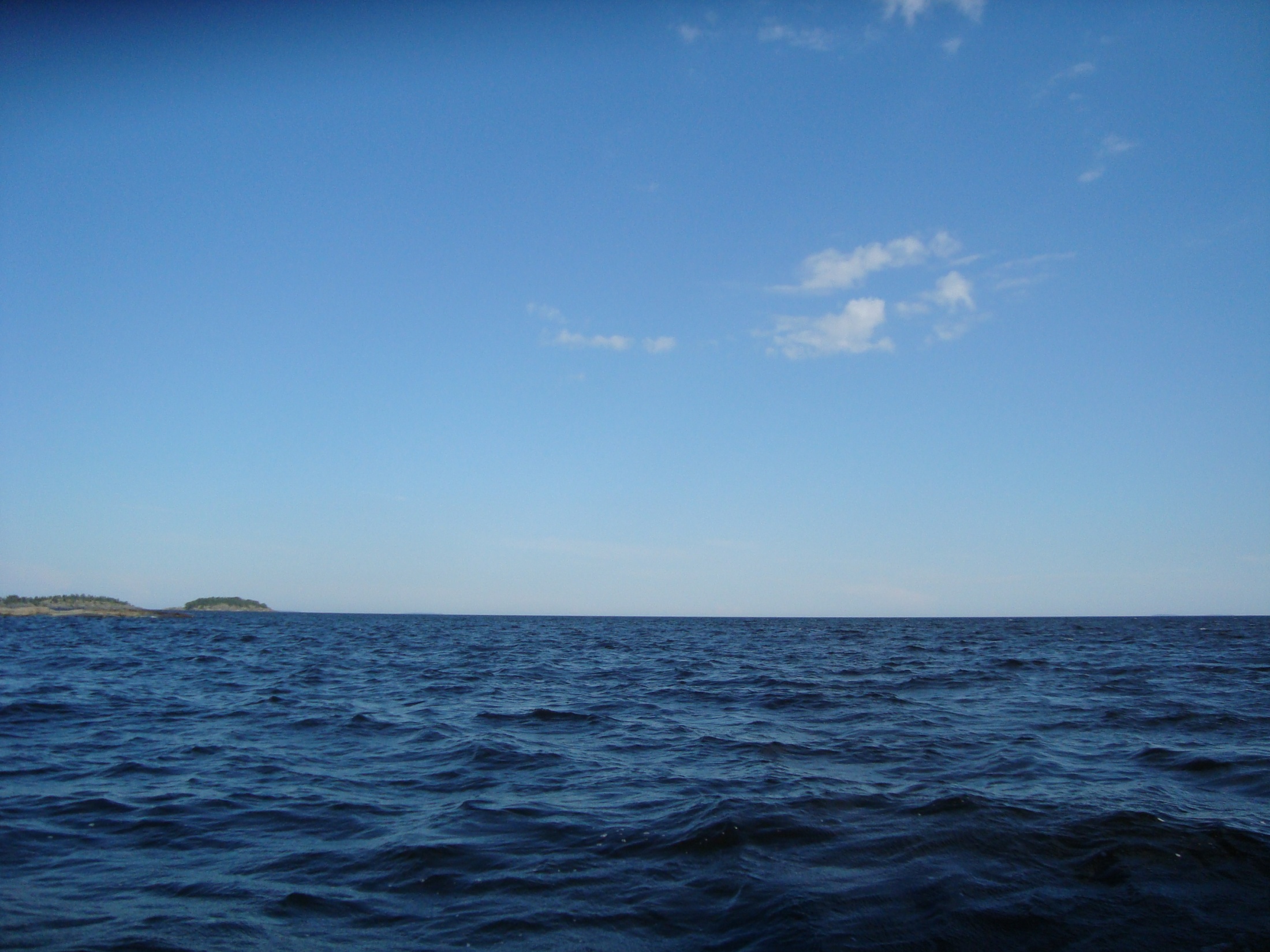 ТИПЫ ОЗЁРНЫХ КОТЛОВИН
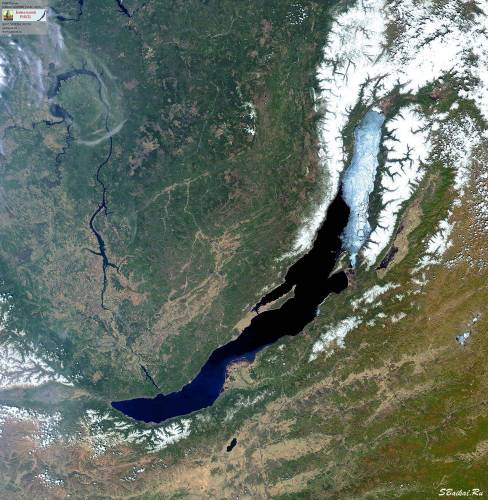 ОЗЁРА В РАЗЛОМЕ
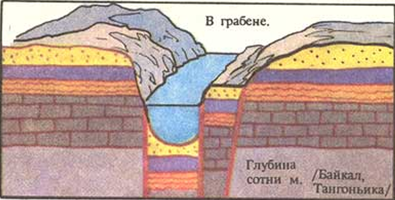 ОЗЕРО В ПРОГИБЕ
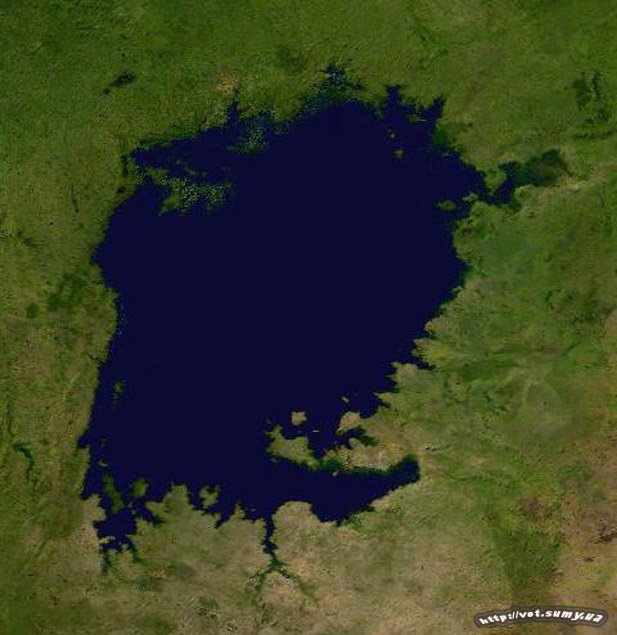 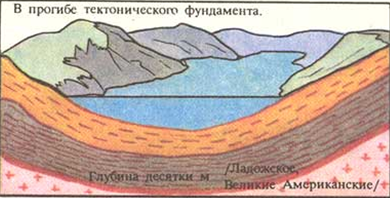 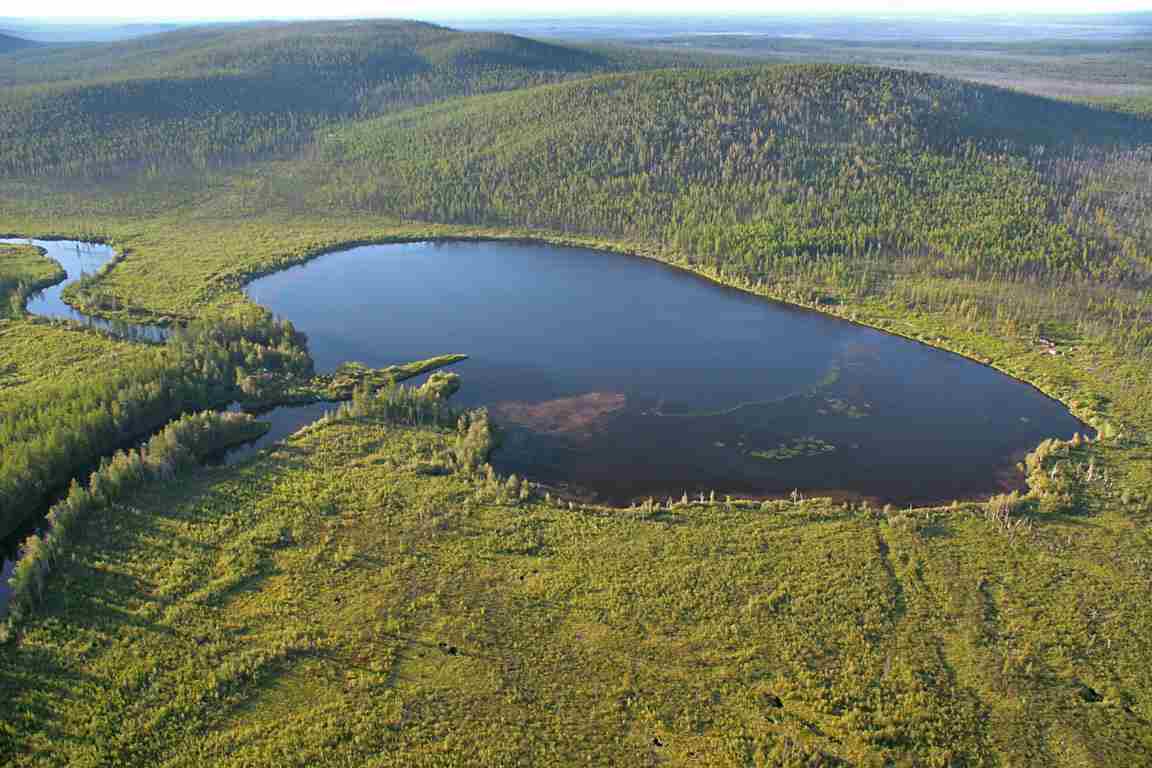 Термокарстовое озеро
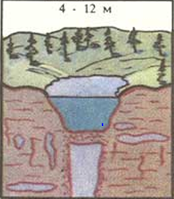 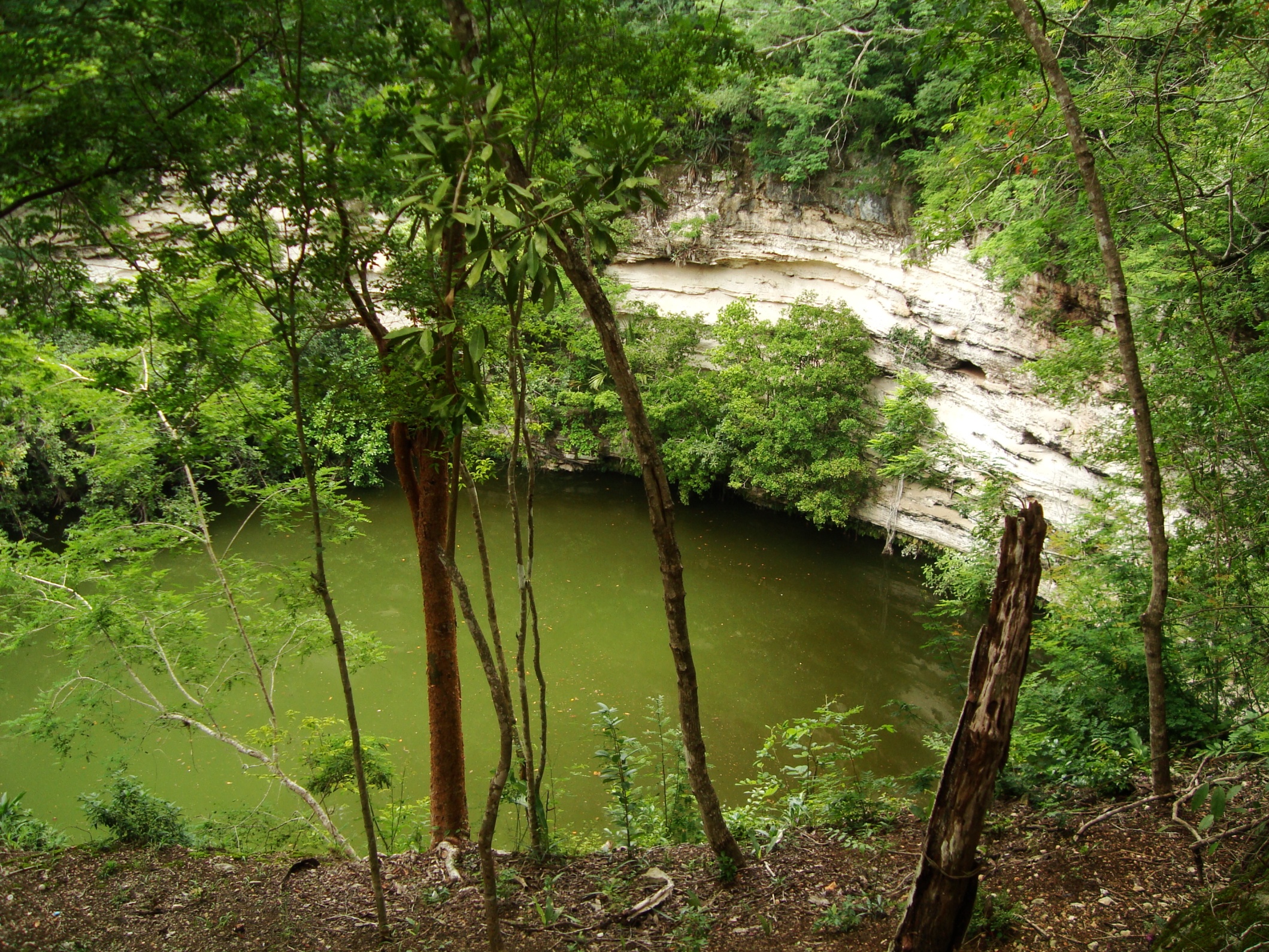 Карстовое озеро
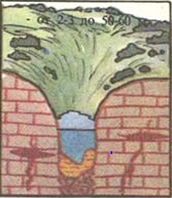 Озёра-старицы
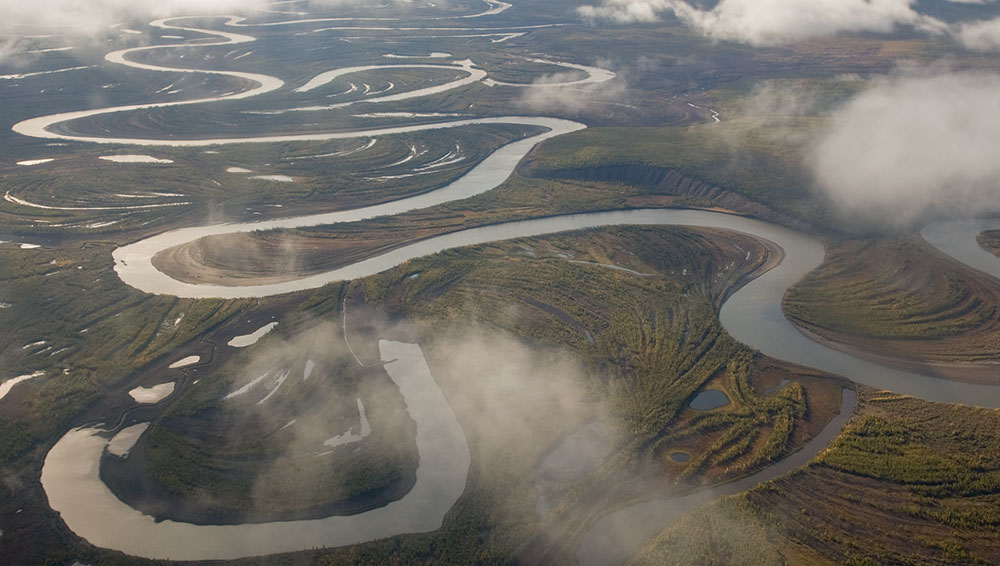 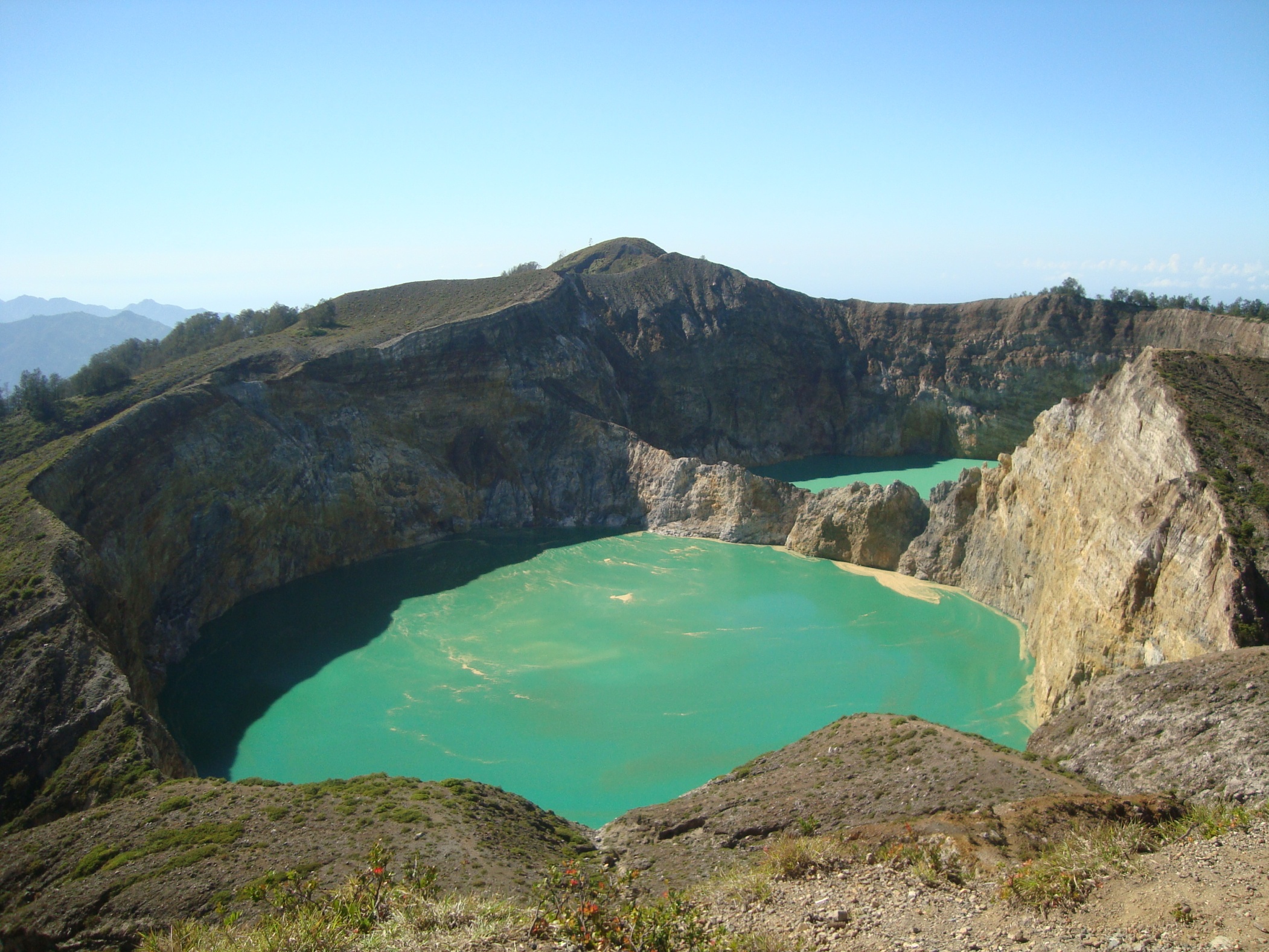 Вулканическое озеро
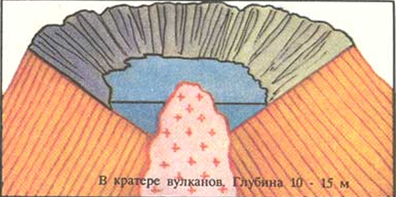 Ледниковые озёра
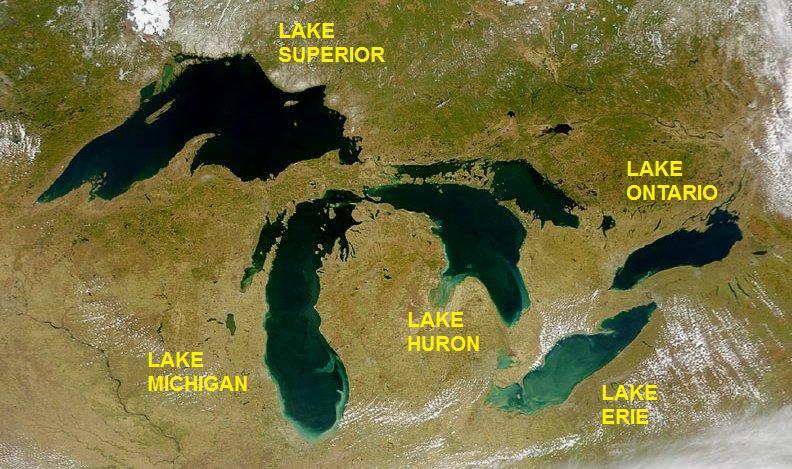 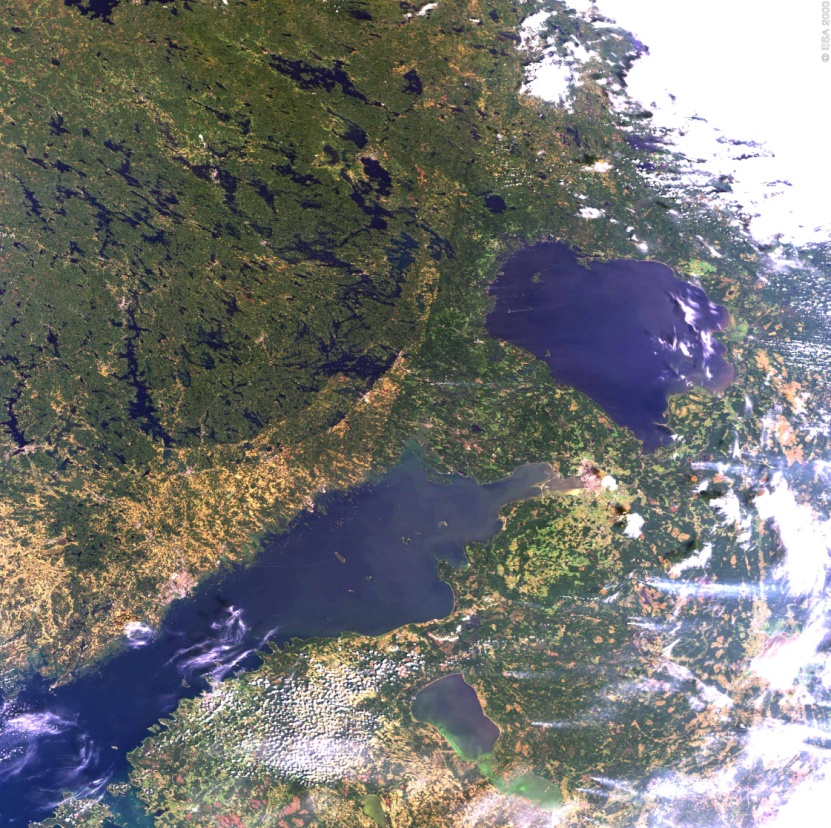 Запрудные озёра
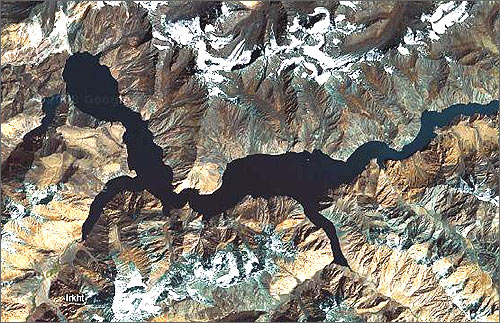 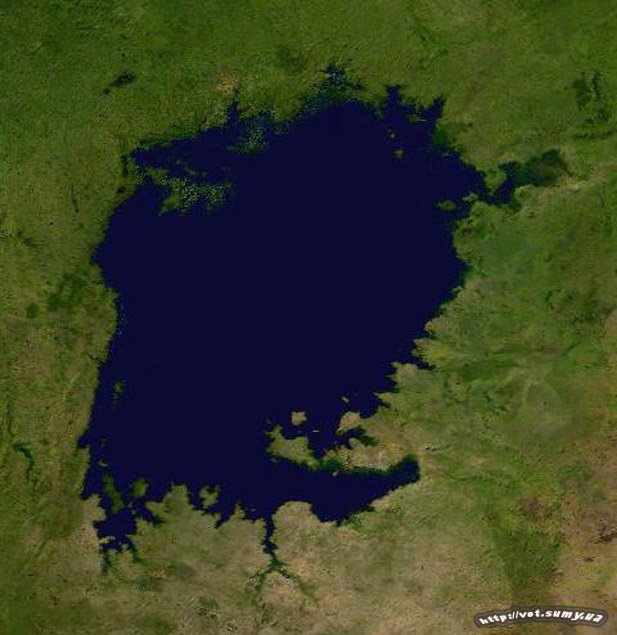 Озеро Виктория
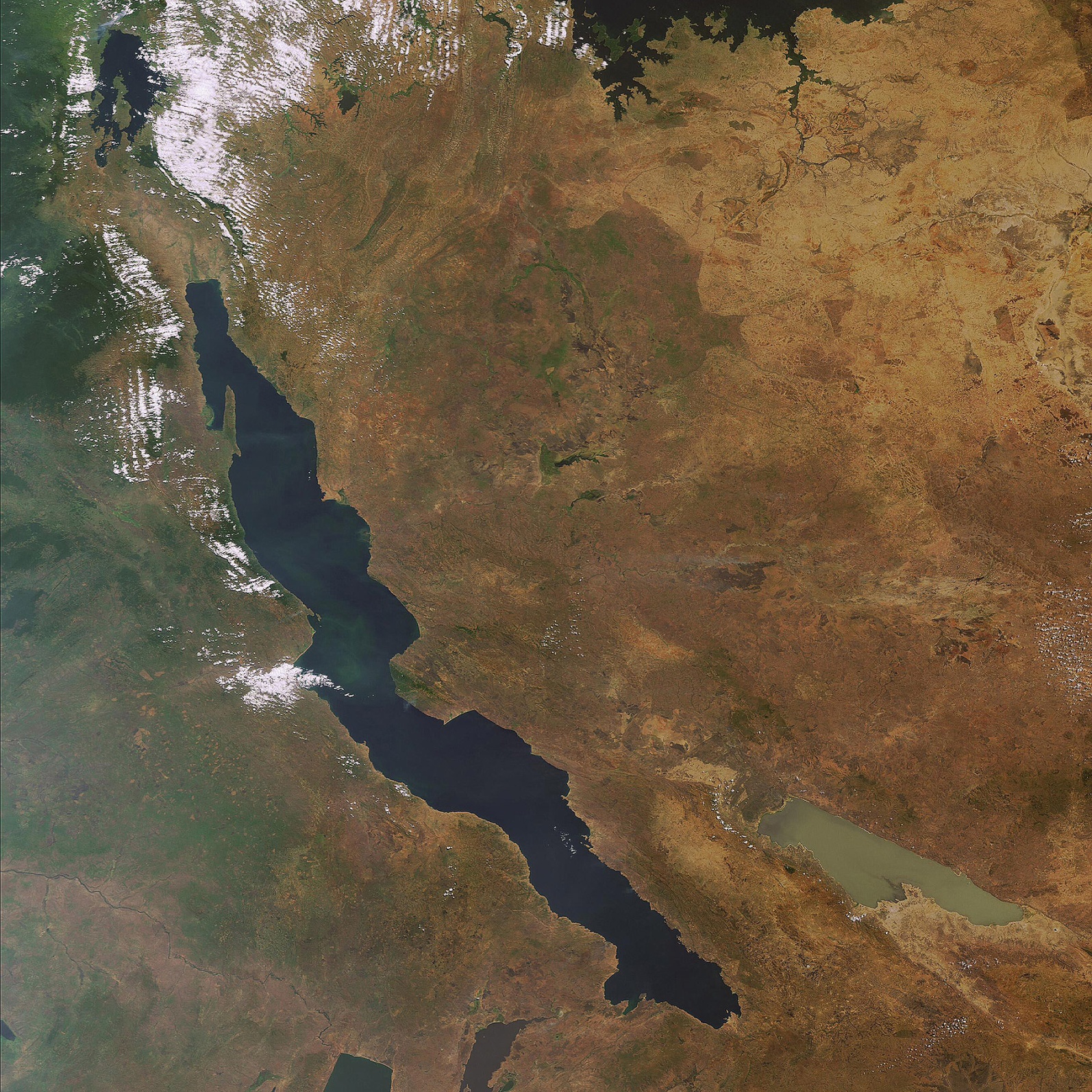 Озеро Танганьика
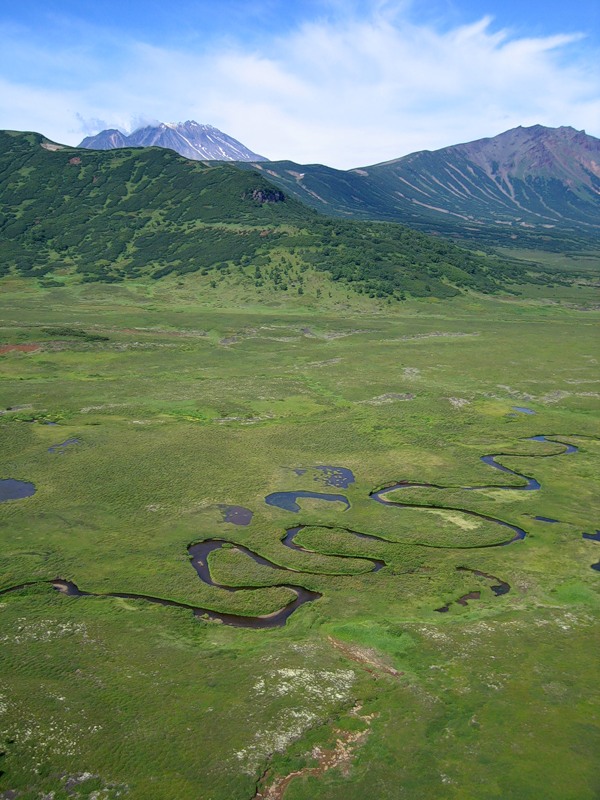 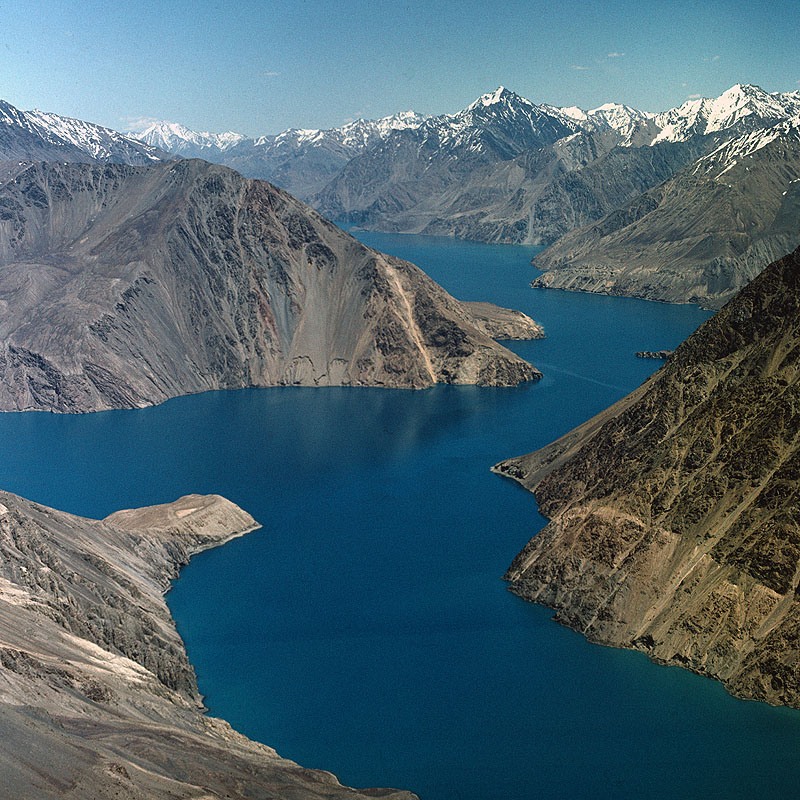 Сарезское озеро
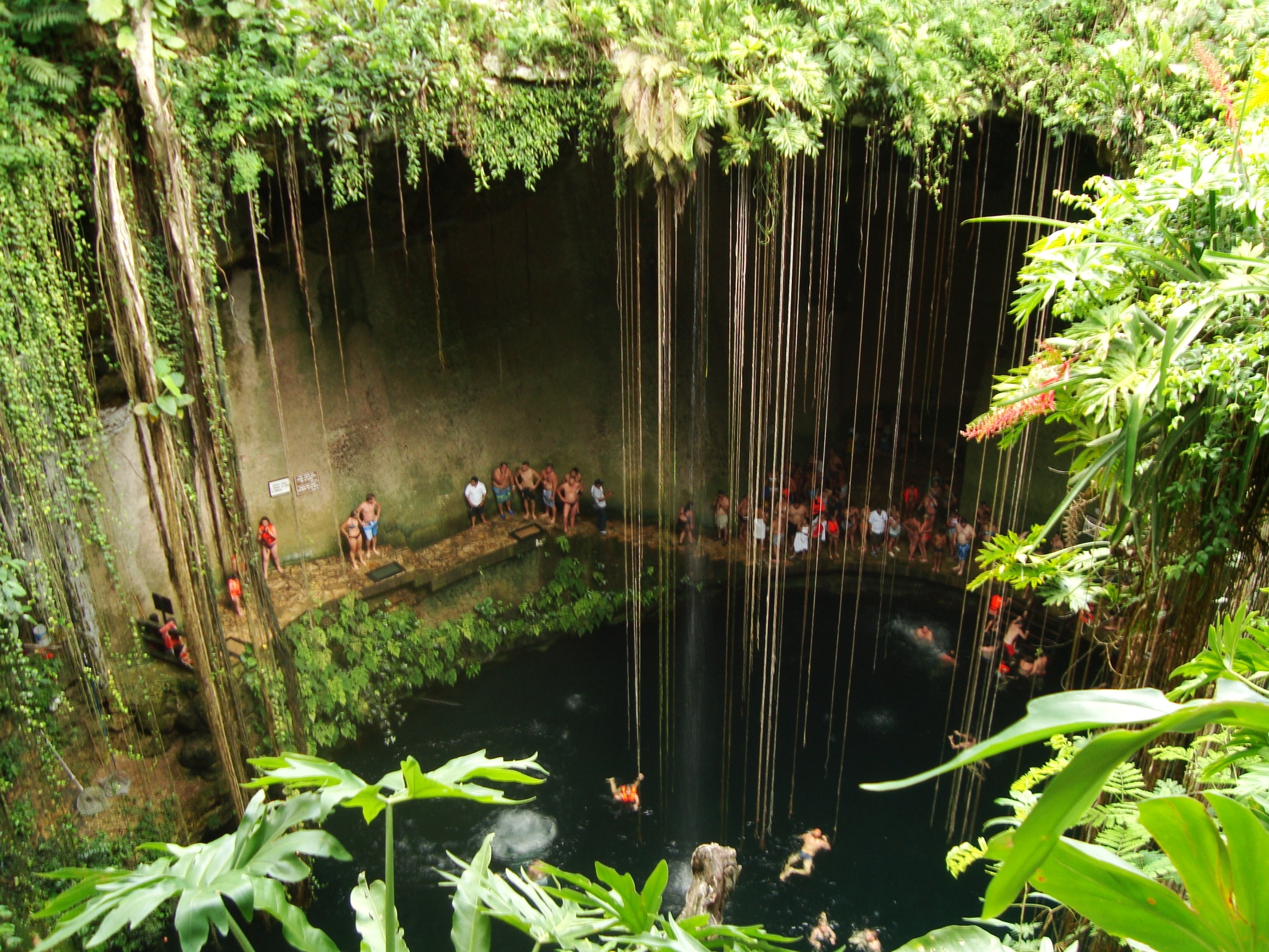 Колодец Ик Киль